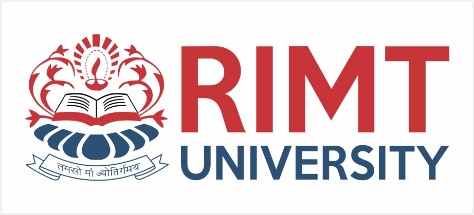 PROGRAMMING FOR PROBLEM SOLVINGBCSE-1201
Course Name: B. Tech (CSE) Semester: 2nd
Prepared by: Sahilpreet Singh
Department of Computer Science & Engineering
1
Dr.Nitin Thapar_SOMC_ITFM
education for life                       www.rimt.ac.in
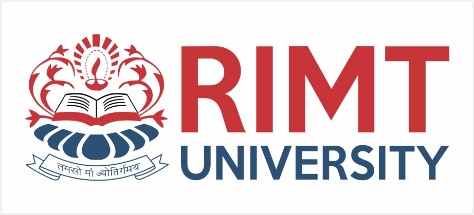 TOPIC:-BASIC STRUCTURE OF C++
education for life                       www.rimt.ac.in
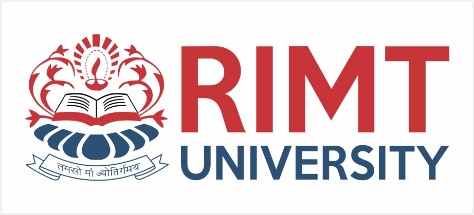 Basic Structure of a C++ program
#include<iostream.h>
int main( )
{
cout<<”Welcome to the world of C++”;
return 0;
}
education for life                       www.rimt.ac.in
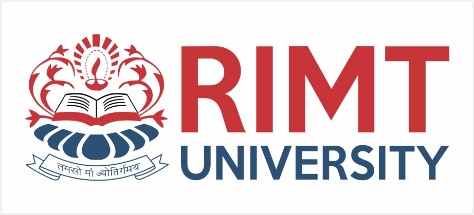 1. In C++ it is a comment line. All line beginning with two consecutive front slashes (//) are considered as comment lines and is ignored by the compiler during the compilation of the program.
2. Preprocessor directive:
The line beginning with a hash sign (#) is called preprocessor directive. Before compilation of the program starts it tells the compiler to include the specified header file(s) (iosrteam.h) with the associated source code.
#include tells the compiler to include the source file into your program.
3. Header files / Standard library header files:
Header files contain prototype, variable, constants declarations and function definition for the associated library functions. In the above sample program “iostream.h” is a header file. It contains necessary definition for basic standard input/output operations.
            The header file iostream.h should be included at the beginning of all programs that uses standard input/output statements (cin / cout).
education for life                       www.rimt.ac.in
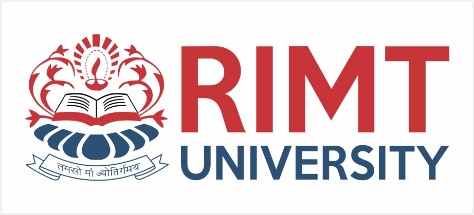 4. Main Function
The main function tells the compiler where to start the execution of the program. The execution of the program starts with the main function.
All the statements that are to be executed are written in the main function.
The compiler executes all the instructions which are written in the curly braces {} which encloses the body of the main function.
Once all instructions from the main function are executed, control comes out of the main function and the program terminates and no further execution occur.
education for life                       www.rimt.ac.in
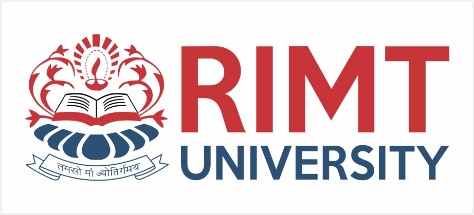 clrscr() – This function is used to clear the previous output from the console
getch() is a way to get a user inputted character. It can be used to hold program execution
education for life                       www.rimt.ac.in